Výsledky ankety
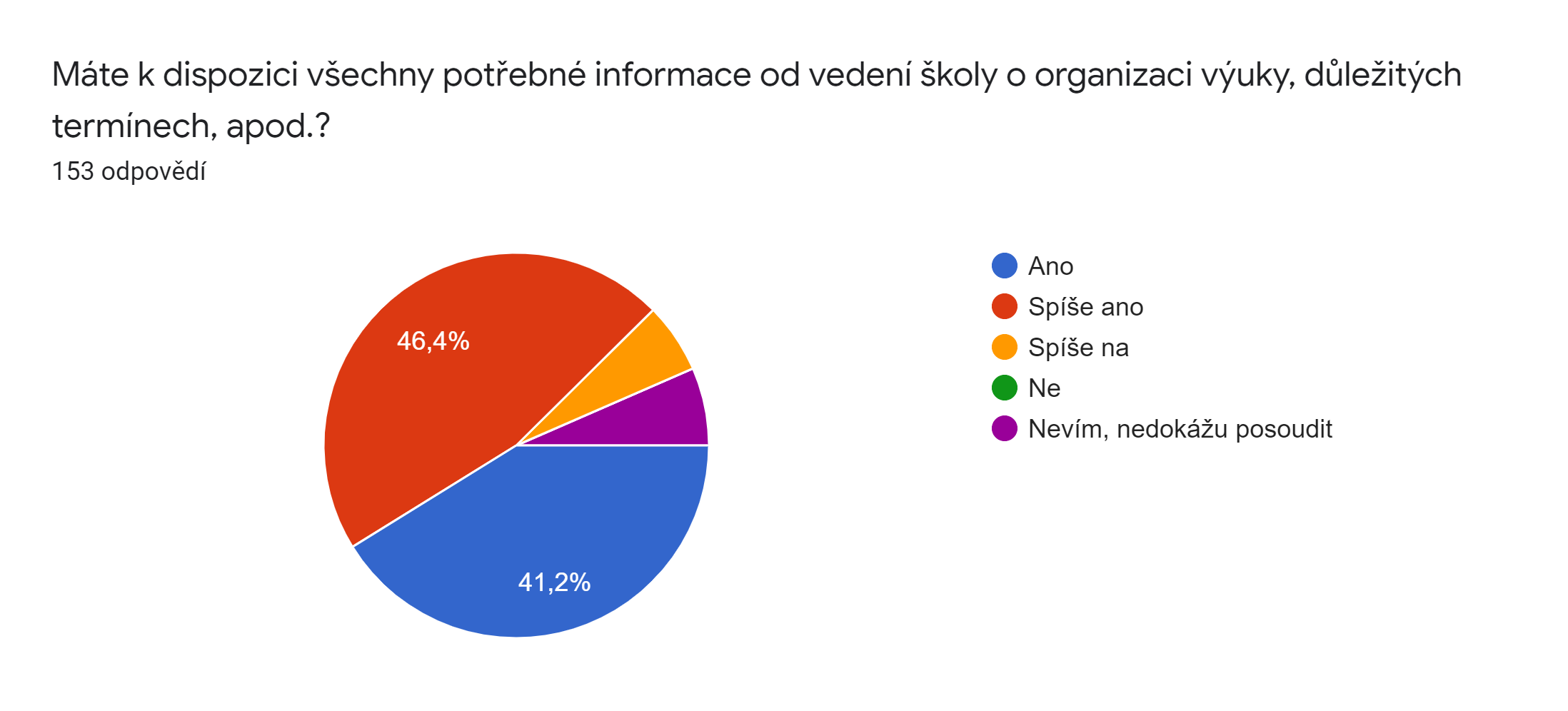 Studenti
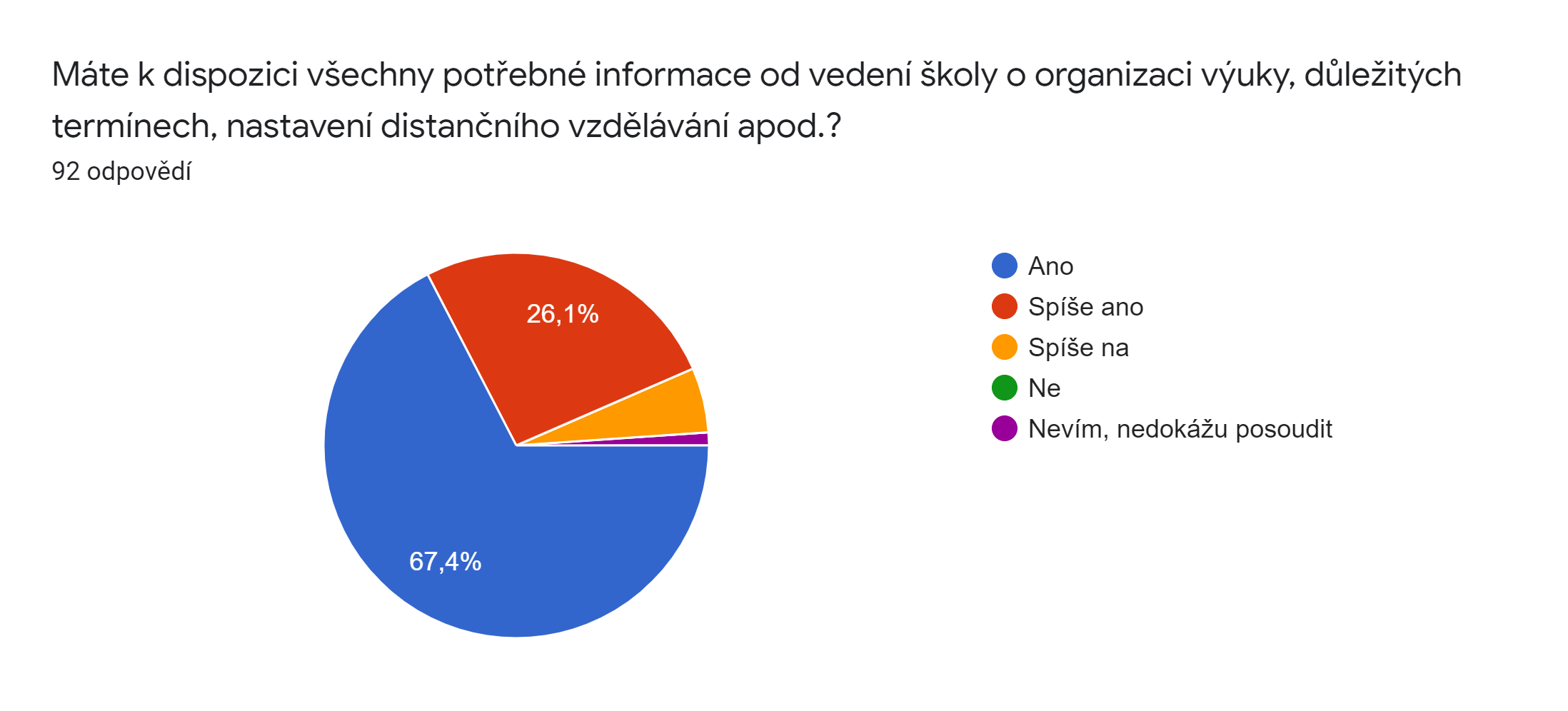 Rodiče
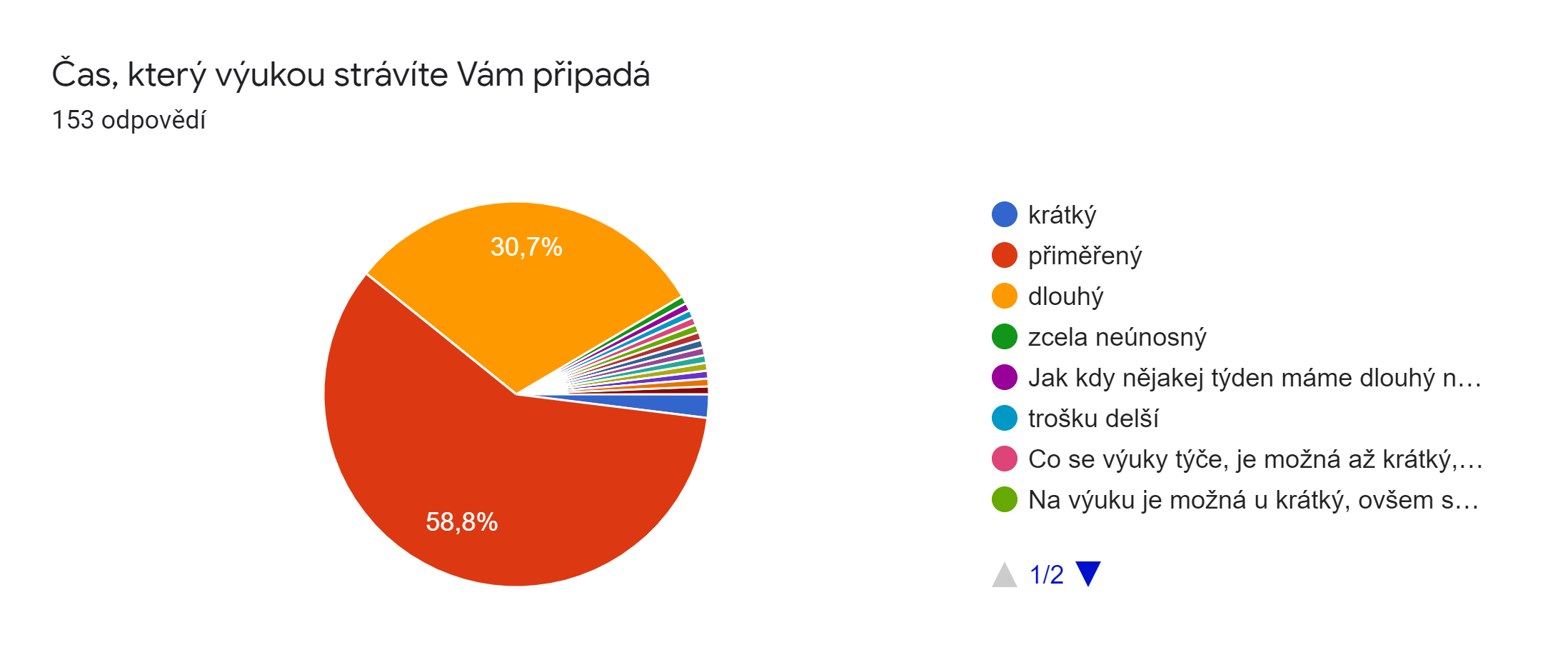 Studenti
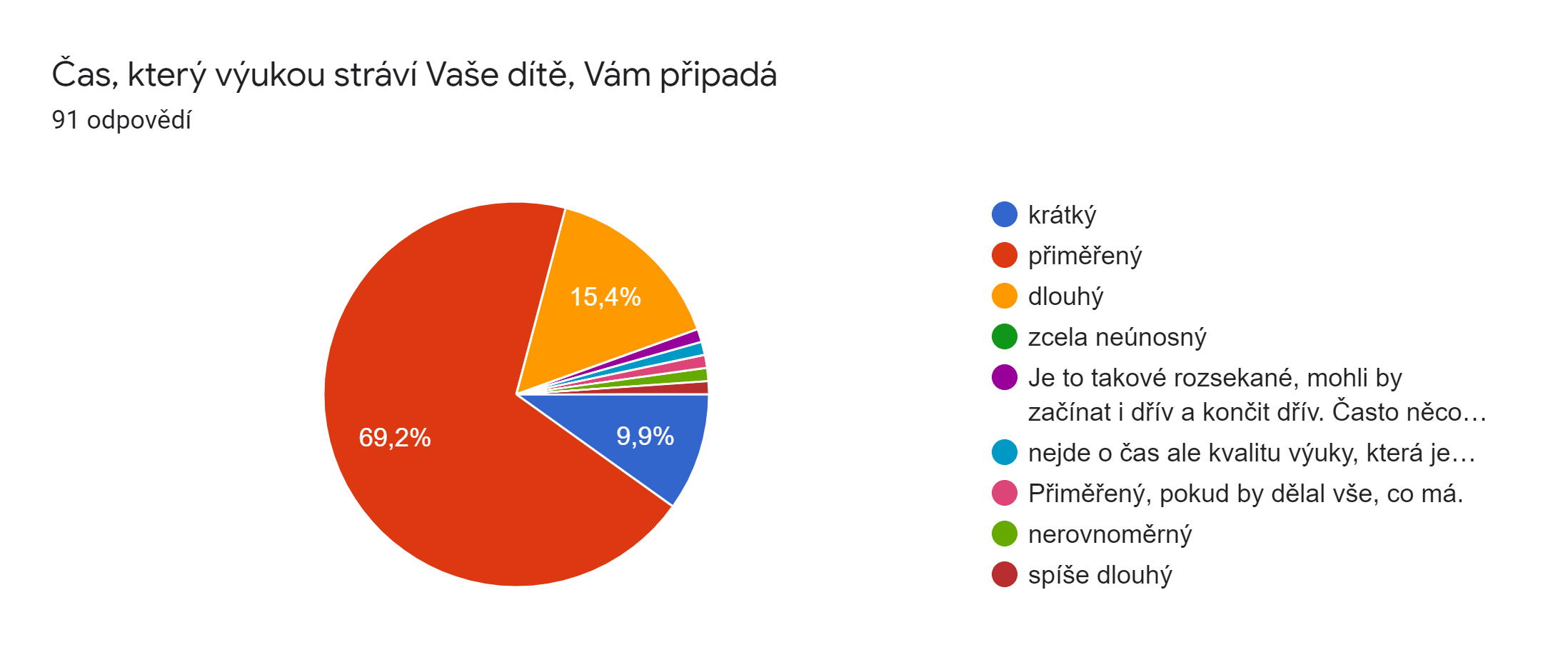 Rodiče
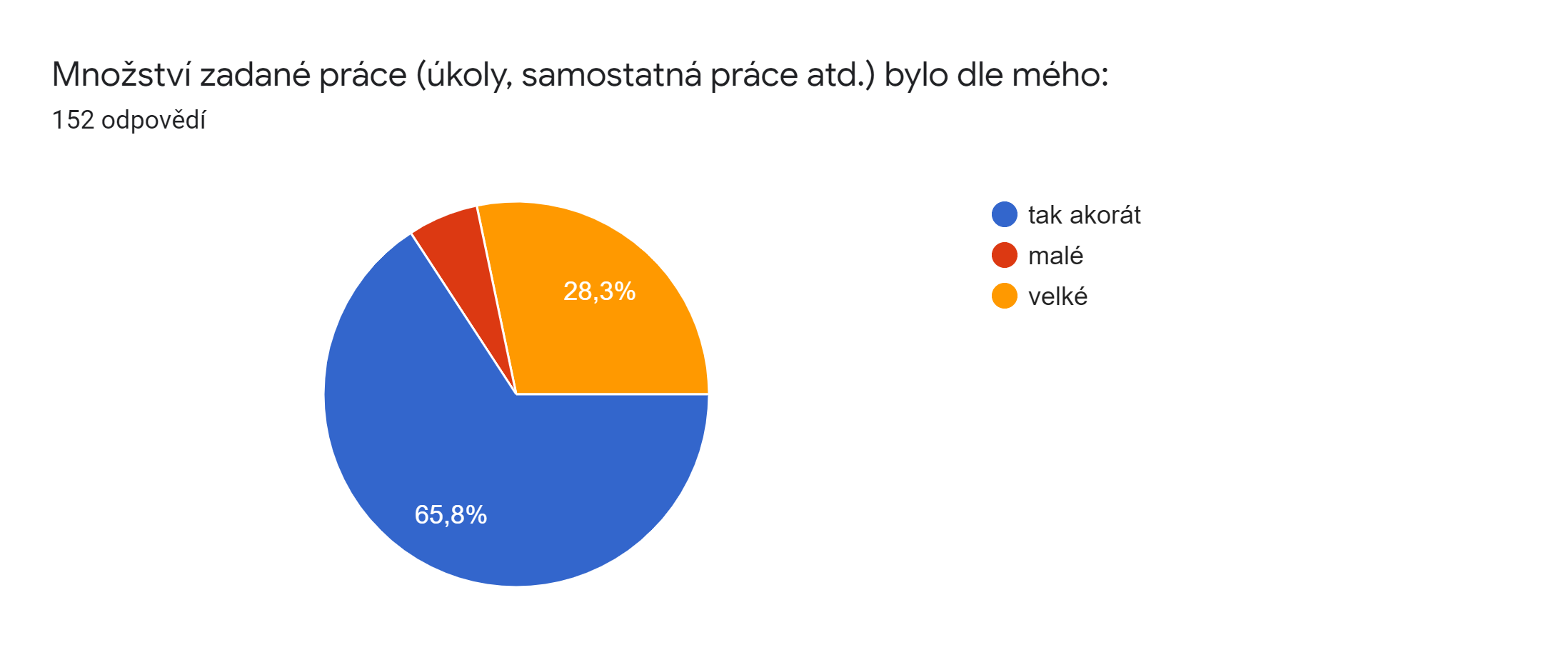 Studenti
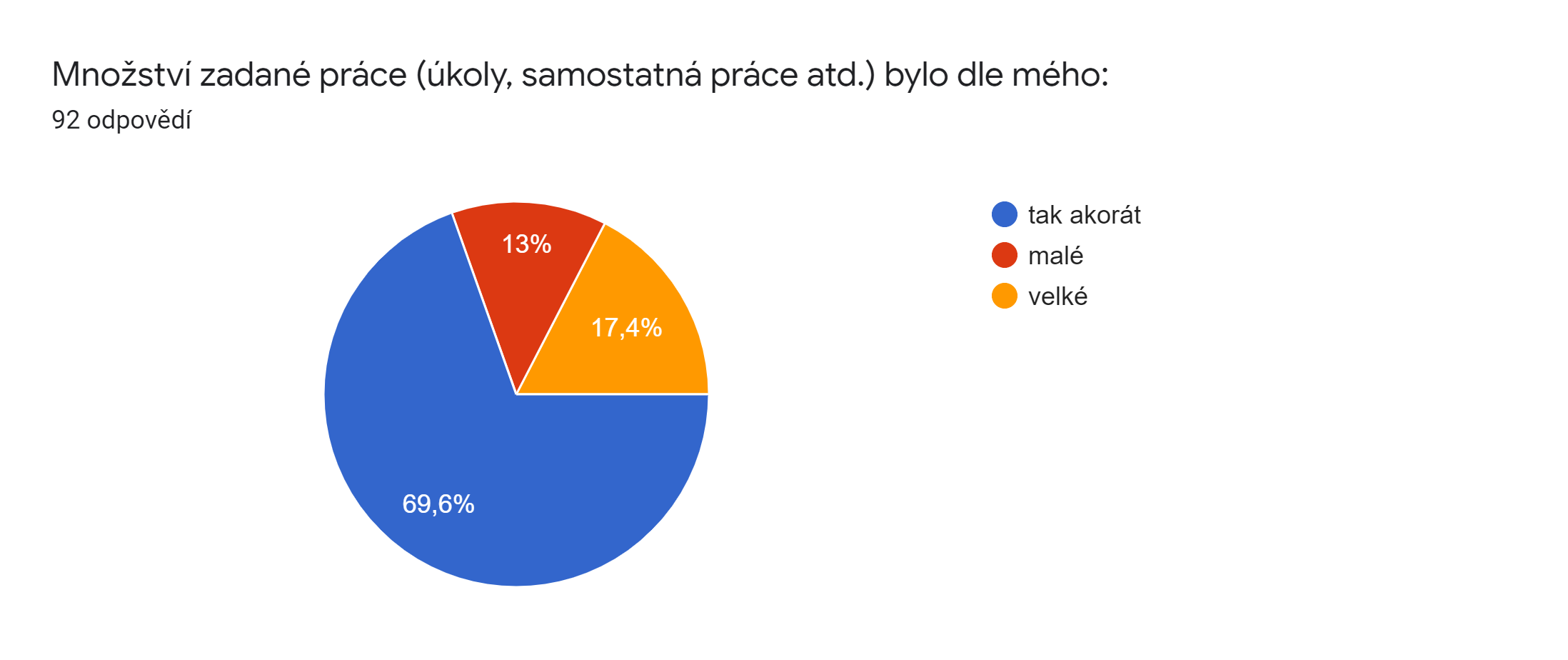 Rodiče
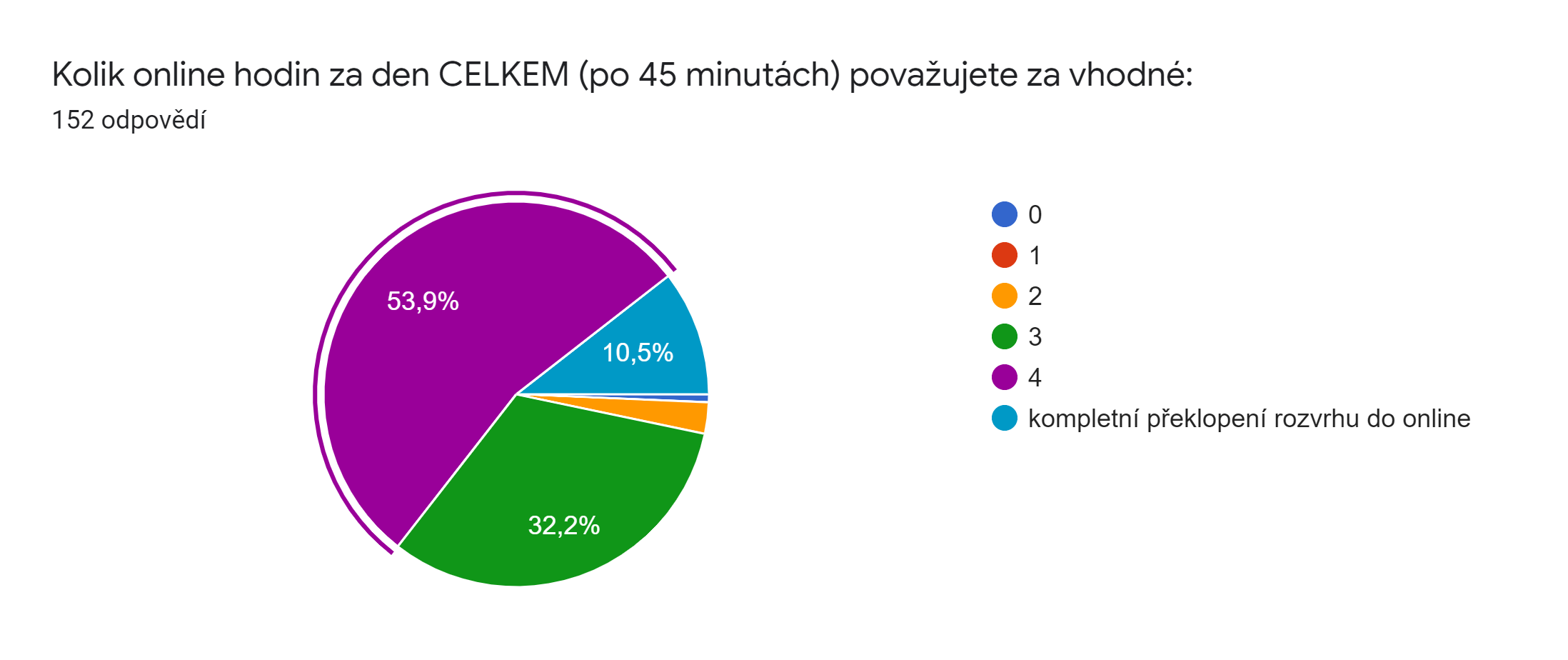 Studenti
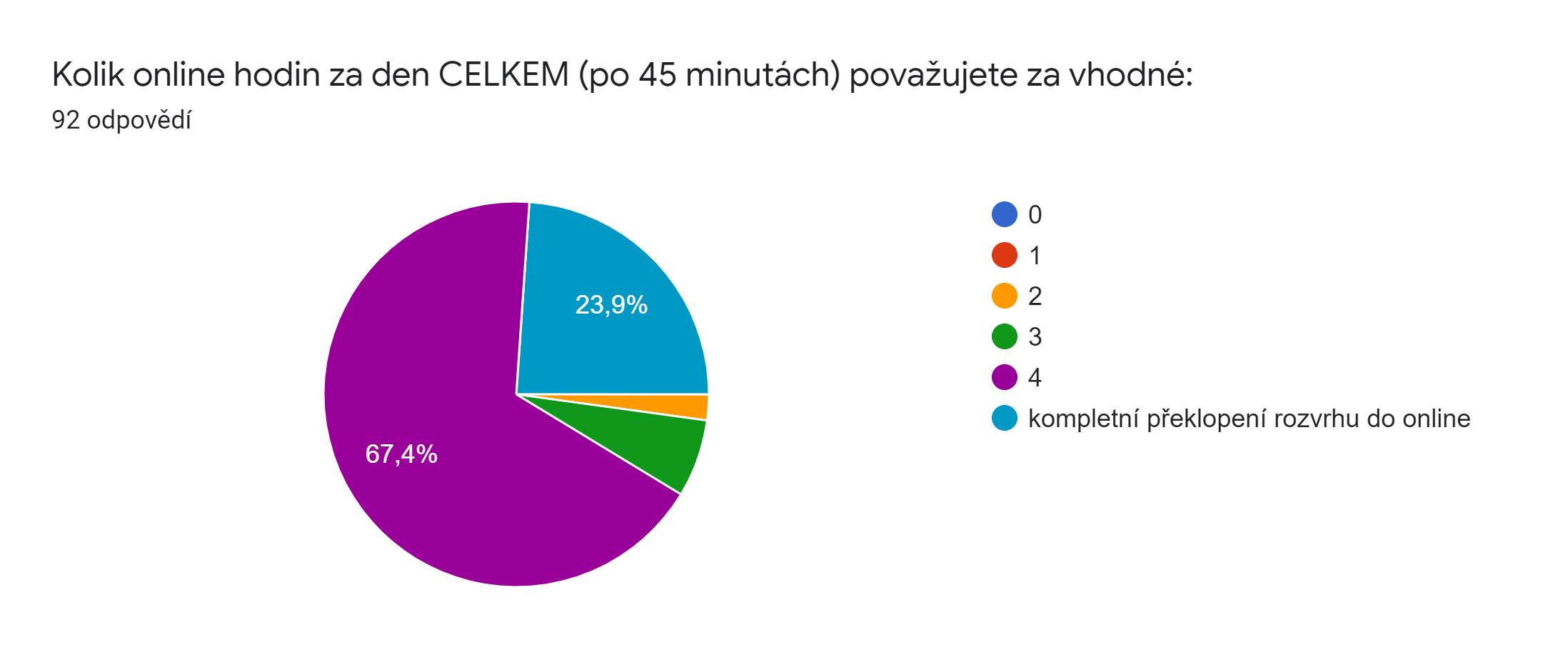 Rodiče
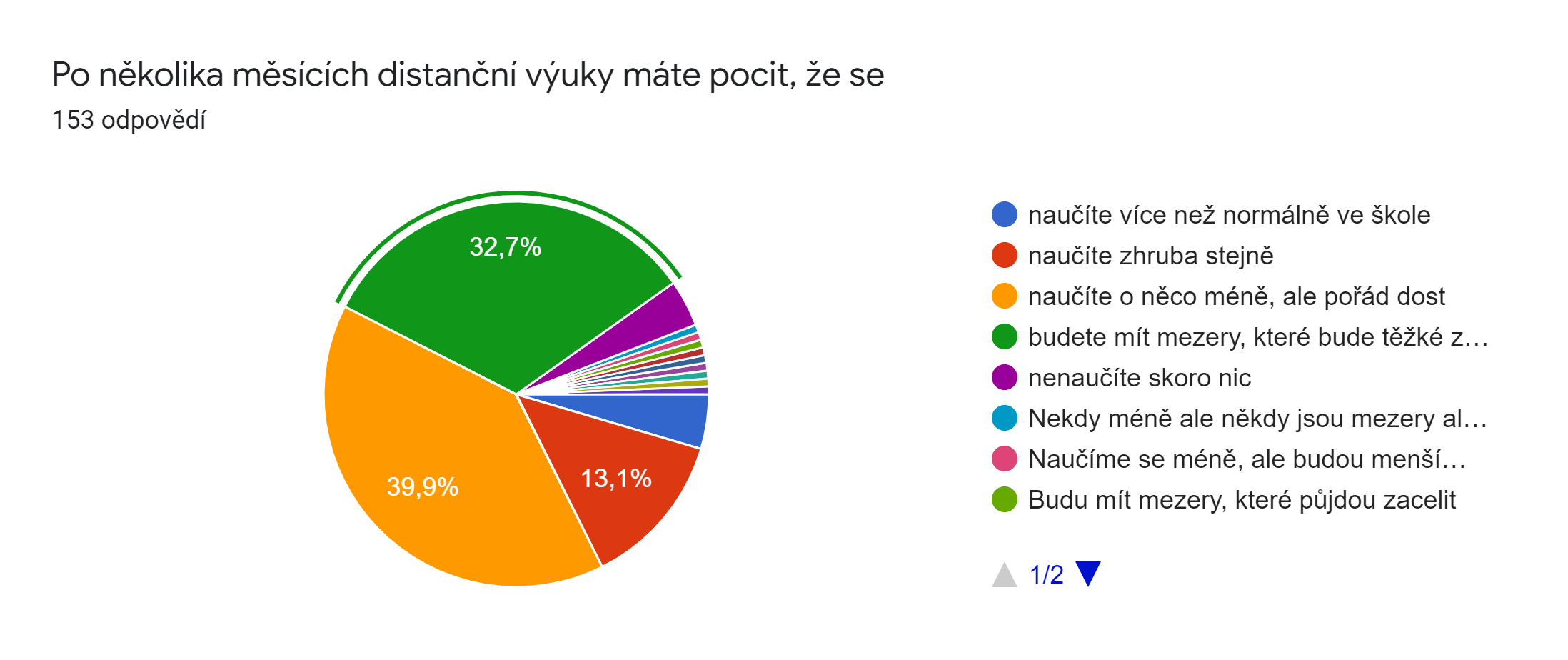 Studenti
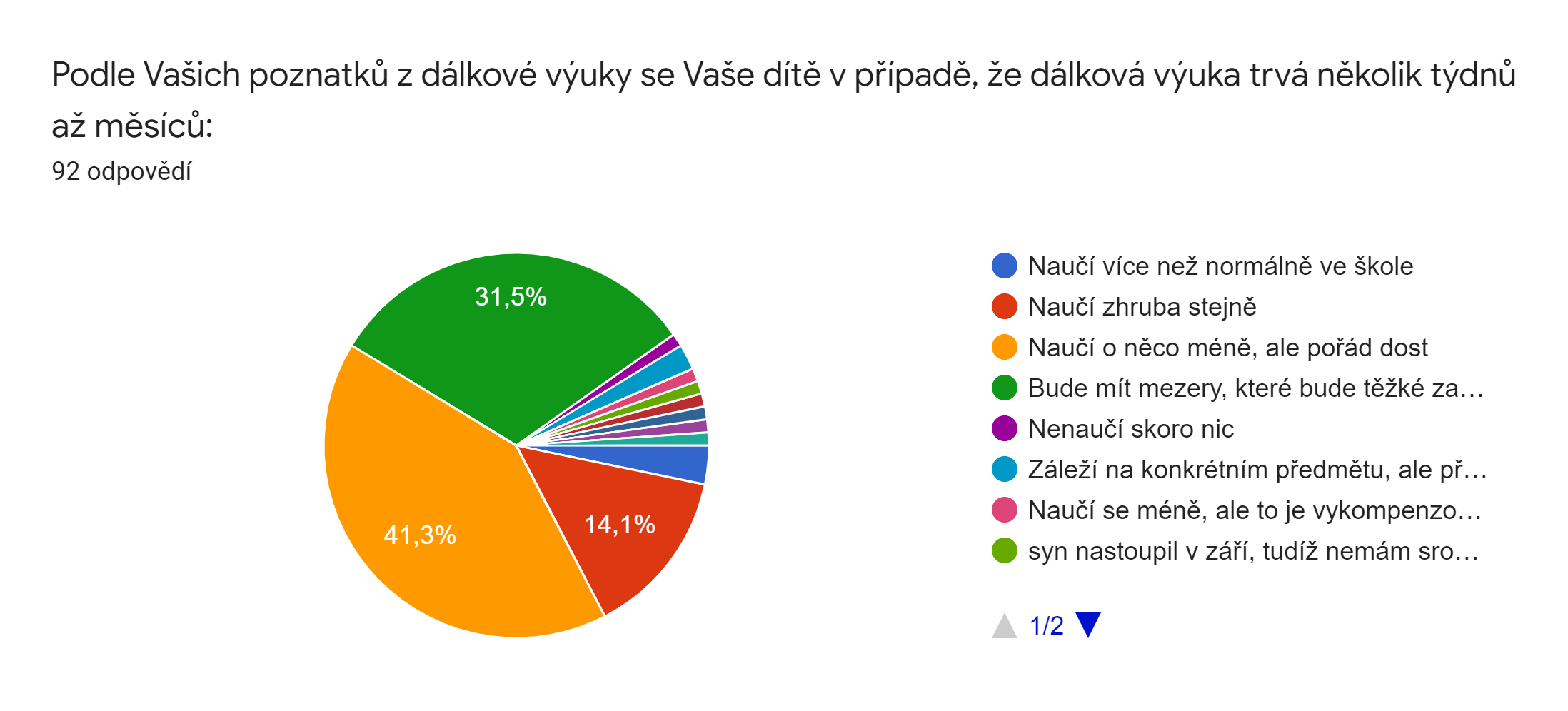 Rodiče
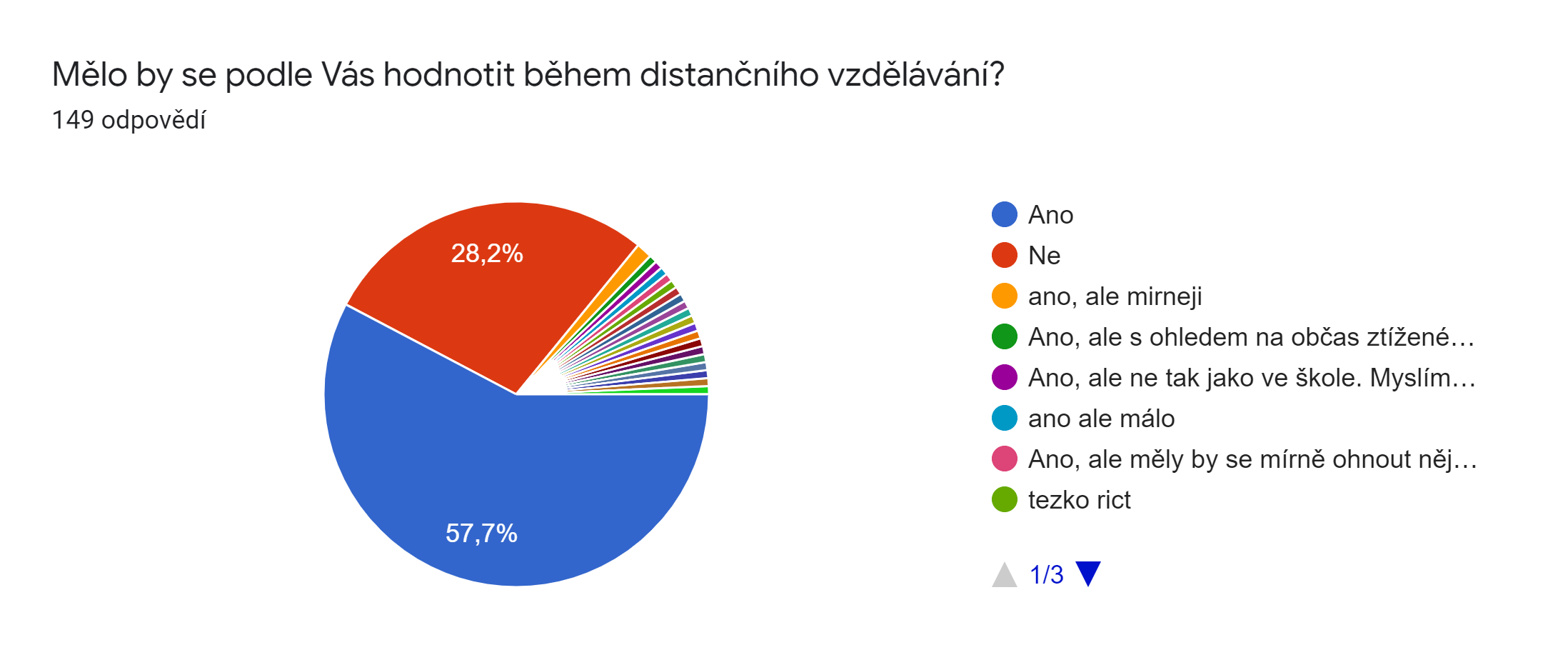 Studenti
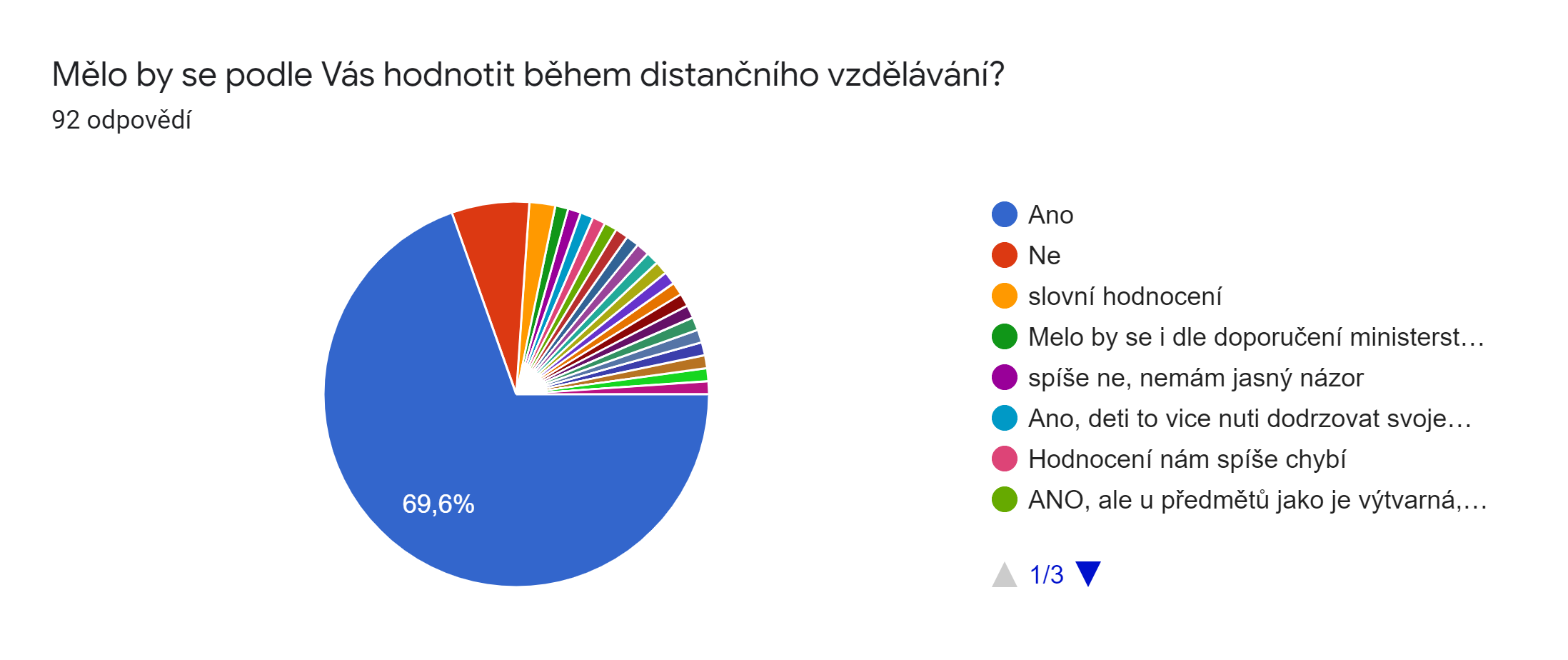 Rodiče
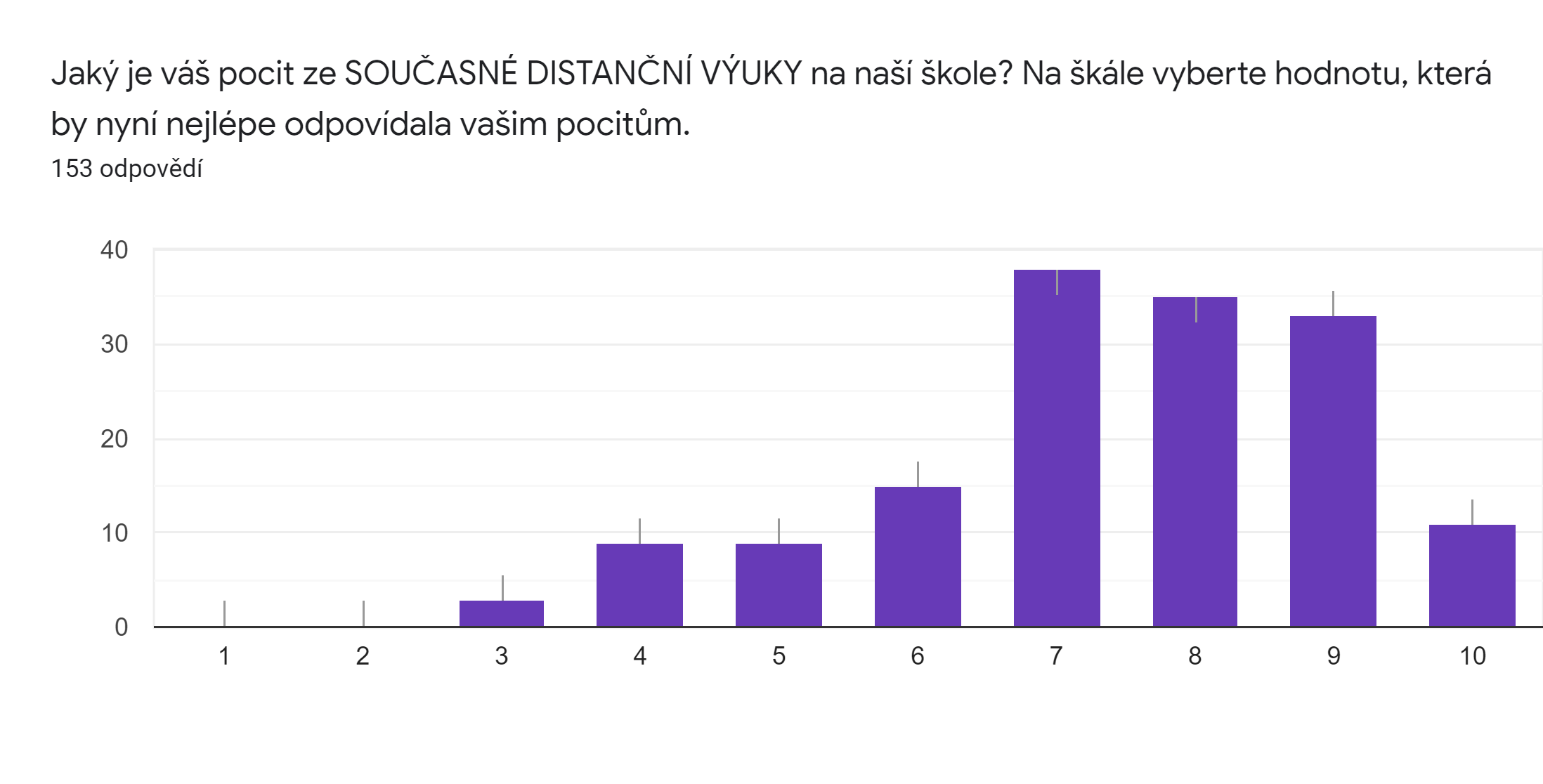 Studenti
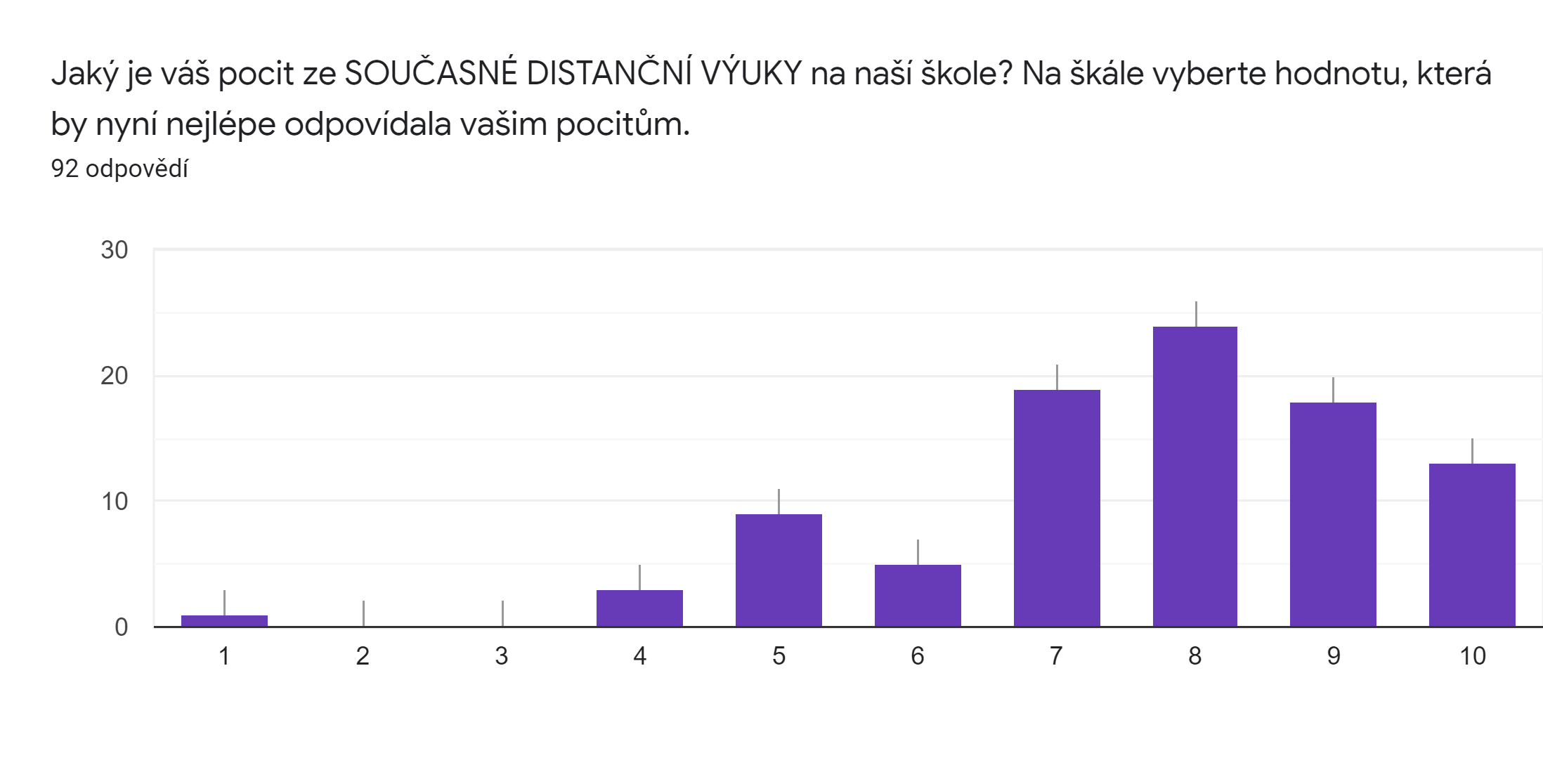 Rodiče
Studenti: Co se daří a co ne…
Pozitiva
Snaha učitelů a jejich trpělivost
Možnost rozvrhnout si práci tak, jak mi vyhovuje
Klid v hodině
Negativa
Chybějící sociální kontakt
Velké množství úkolů
Technické problémy na obou stranách
Rodiče: Co se daří a co ne…
Pozitiva
Nasazení a snaha učitelů
Přístup učitelů ke studentům
Komunikace  školy s rodiči
Negativa
Příliš mnoho samostudia
Moc času u PC
Vypnuté kamery